District nutrition program
By the Numbers
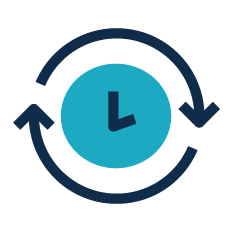 0,000
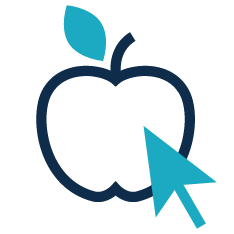 Average daily participation (ADP)
Meals perLabor Hour
Meal Equivalents (MEQ)
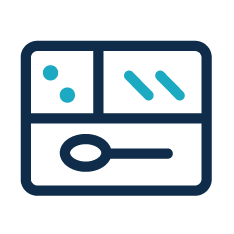 0,000
000
Breakfasts Served
Lunches Served
0,000
0,000
x%
Staff Turnover Rate
Revenue Per Meal Equivalent
Cost Per Meal Equivalent
Revenues
$0,000
$0,000
Expenditures
$000,000
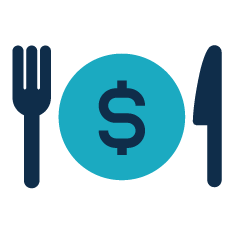 $000,000
Break-Even Point (BEV)
x%
Cost as a Percentage of Revenue
$0,000
x%
AbsenteeismRate
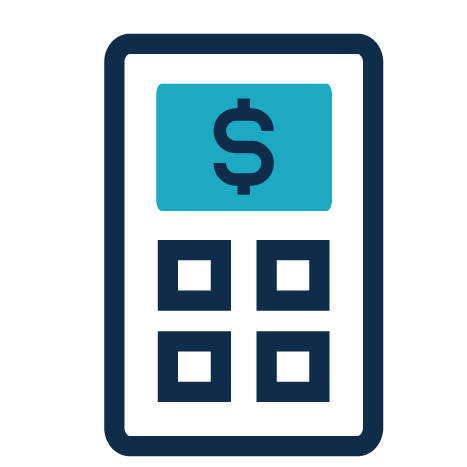 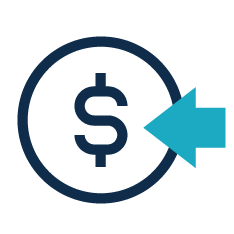 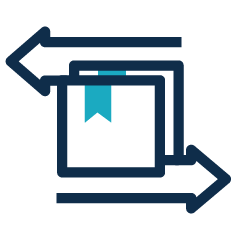 Most Popular Item:
Inventory Turnover Rate
0.0
tacos